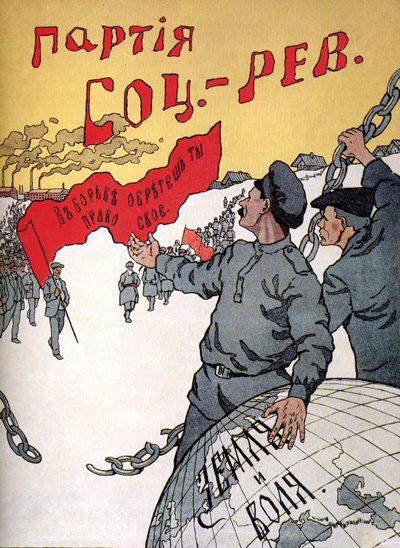 The Russian Revolution
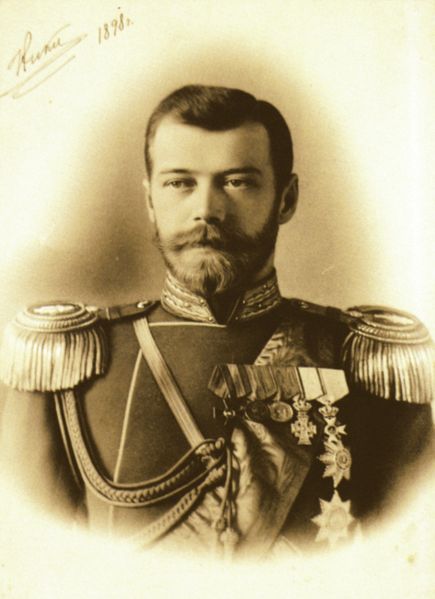 Last Royal Emperor of Russia.  

Nicholas was the last of the Romanov Dynasty.  The longstanding economic
Issues in Russia combined with the onset
of WWI doomed the Monarchy to Revolution within Russia
Tsar Nicholas II
Czarina Alexandra
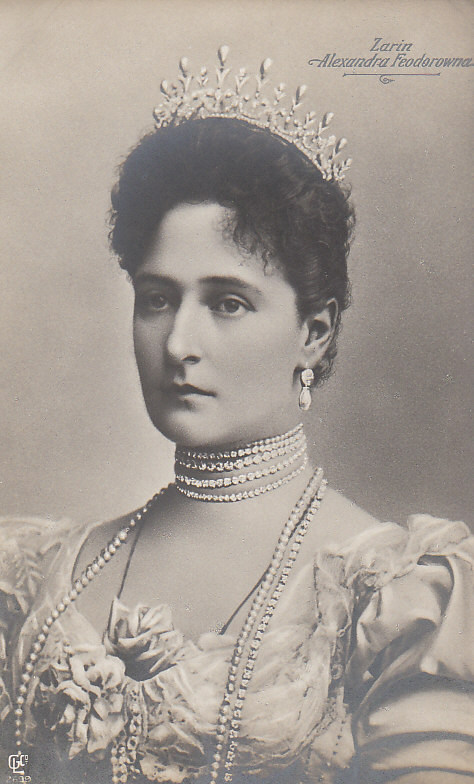 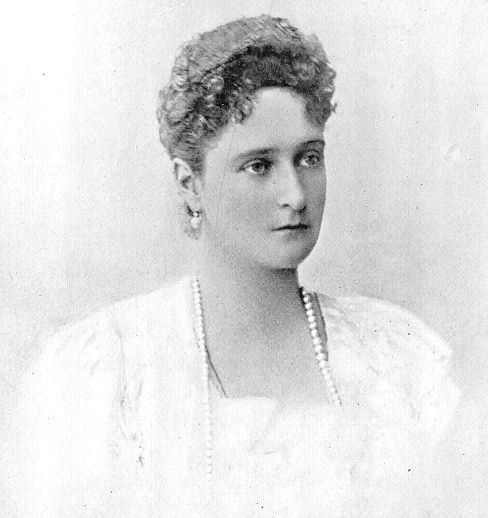 The Royal Family
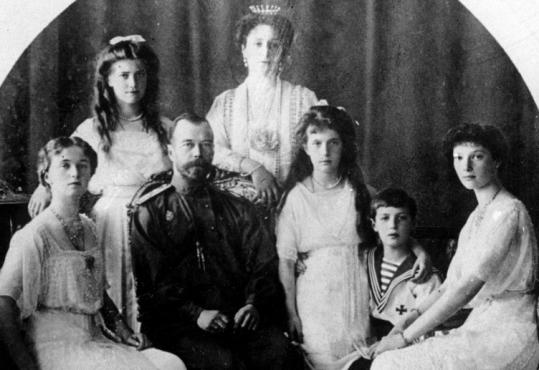 WWI Impacts Russia
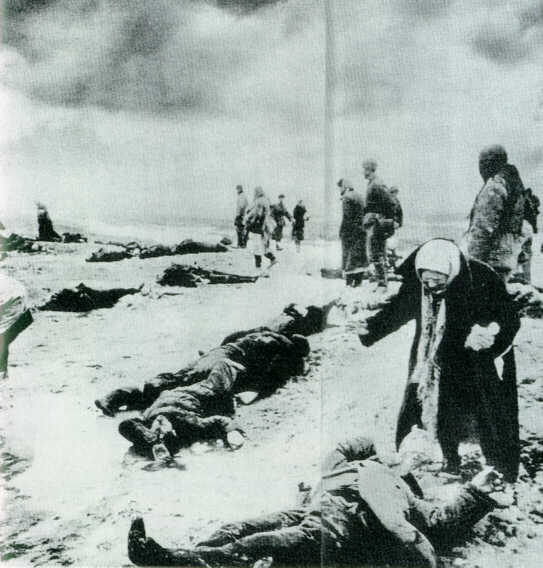 Family members in
Russia collect the bodies of their relatives on a frozen battlefield.
The Russian people 
endured famine and
disease compounding 
the suffering of WWI
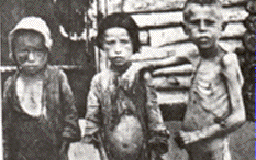 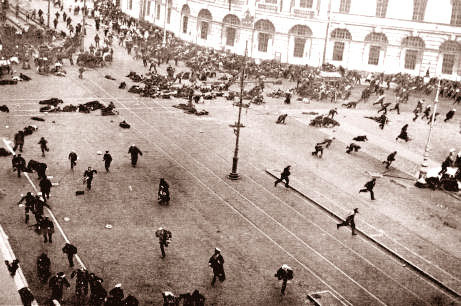 Painting depicting the Bolshevik Revolution in Russia
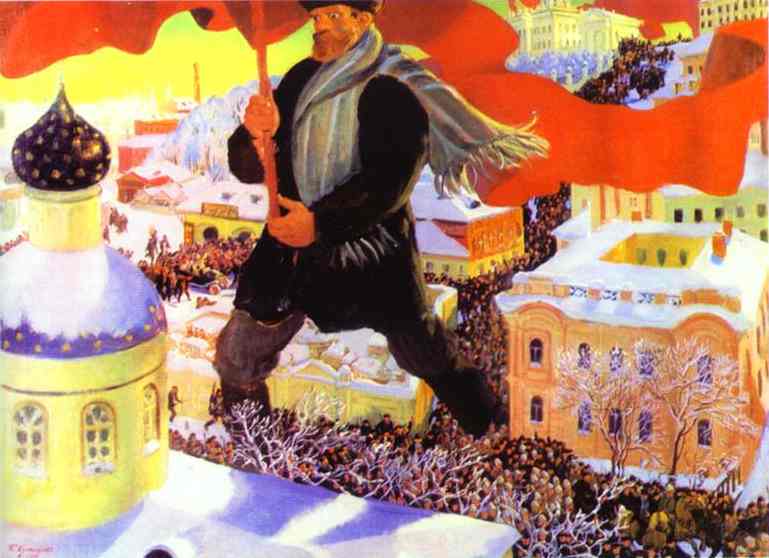 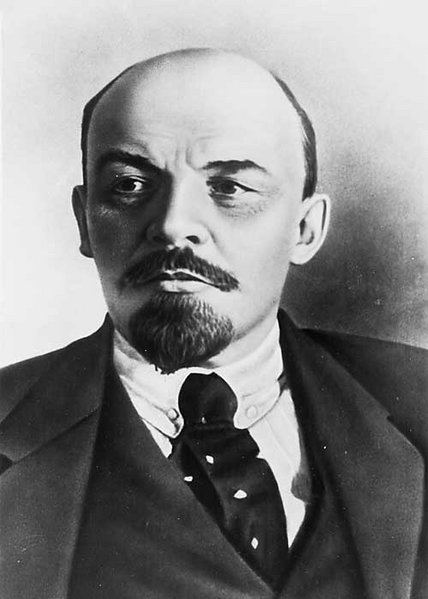 Founder and Leader of the
Bolshevik Party and the
world’s first Socialist 
revolution; the Russian Revolution 1917 

He will become the first leader of the new
Soviet Union
Vladmir Lenin
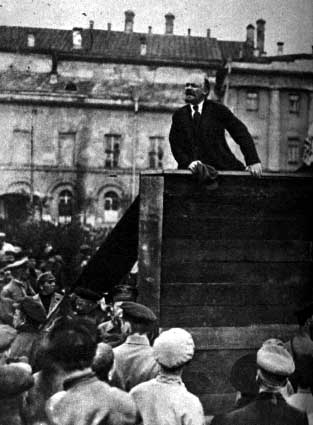 Lenin giving a speech at a 
Bolshevik political rally.
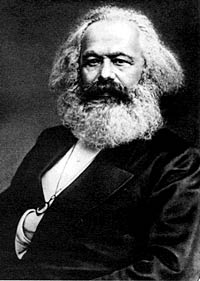 Economic Philosopher
Co-wrote the Communist
Manifesto which outlined
his predictions of future
world affairs that included the concept of a 
world socialist revolution
    His ideas will change
the world.
Karl Marx
Karl’s Prediction
People will realize that Capitalism is a broken, evil system:  Few have all the wealth, and all the rest are dependent on the few wealthy.
Workers will rise up and seize the wealth and create a central system to guarantee equal sharing of everything.
After an undetermined time period, people will no longer need the central system and will automatically share… no more need for government, or law, or money…  COMMUNISM
This Prediction is the core of the Communist Manifesto, written by Marx
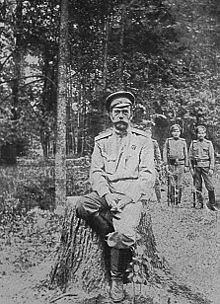 As the casualties of war grow and the Empire struggles to put down the rioting in the streets, the Czar tried to calm the people by personally overseeing the war at the German front.
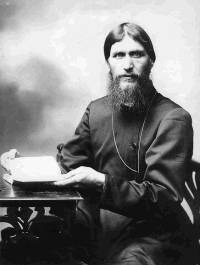 Grigori Rasputin gained
influence as a ‘mystic’ or 
psychic and faith healer. 
When the war began to 
threaten Nicholas’ reign, the
Tsar took complete control 
over the military and put his 
wife in control of the 
government.
Alexandra made Rasputin
her top advisor further 
increasing the people’s 
distrust of the Royal Family.
Rasputin
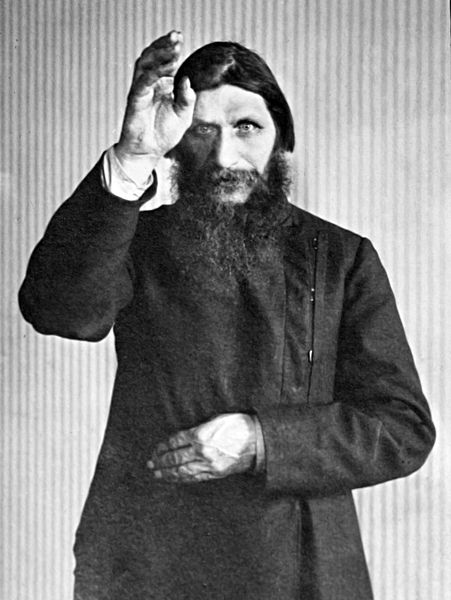 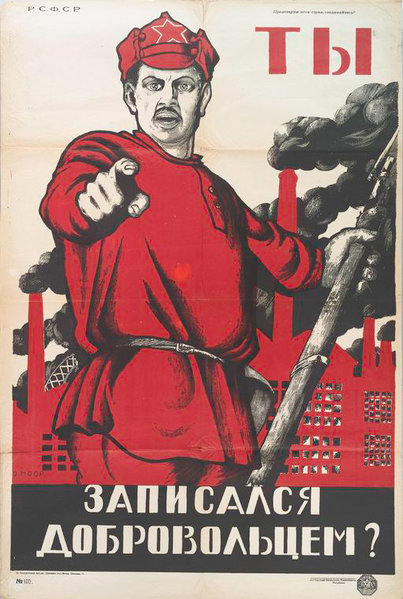 Russian Civil War
In March of 1917 Tzar
Nicholas abdicates (gives
up) his throne due to his
inability to stabilize the 
revolt and rioting of the
people.  His own police and 
troops refuse his orders.
  A Provisional Government
is put in place but had no
real power. 
   Separate groups, including
the Bolsheviks, fight a Civil
War against the “White Army” for rule over Russia.

 
Red Army Recruitment Ad.
The Birth of the USSR
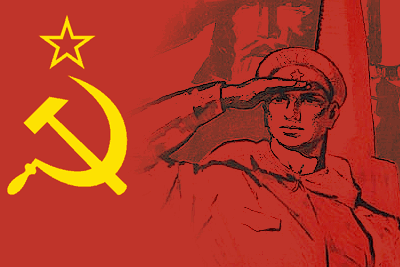 Impact of the Revolution on WWI
Russia, under the Bolsheviks, pull out of the war…
The NEED for the US to step in and STOP the Germans dramatically increases. 
Socialist propaganda has an impact on American politics